Loan Lexicon
Mapped Output
Low-density language bootstrapping: The case of Tajiki Persian
Mapper FST
بُش
بوش
به‌
می‌همانیی
میحمانیِ
میهمانیِ
می‌حمانیِ
می‌همانیِ
مِحمانیِ
مِهمانیِ
پُطین
پُطِن
پُتین
پُتِن
پوطین
پوطِن
پوتین
پوتِن
میایَد
می‌ایَد
مِایَد
می‌آیَد
Context rules
Morph. Analyzer &  Lexicon lookup
Language model
Karine Megerdoomian and Dan ParvazThe MITRE Corporation, 7515 Colshire Drive, McLean, Virginia  22102
Issues in mapping
Ambiguities arise at several levels. For instance, the Iranian Persian writing system includes three distinct letters representing the /s/ sound, four characters corresponding to /z/ and two different letters pronounced as /h/, due to the original orthography of the borrowed Arabic words. Hence, a basic mapping to the most common character results in divergences from standard orthography.











 
Another major divergence comes from the distinct representations of the diacritic vowels – /a/, /e/ and /o/ – in everyday writing. These vowels can be written in many ways in Perso-Arabic script, from being unwritten (so-called ‘short’ vowels are usually omitted in adult, non-sacred texts). A series of contextual rules were added to the FST in order to correctly place a large number of these vowels.















There are also factors beyond the level of the word. In written Iranian Persian, the conjunction va (و) ‘and’ is either written independently or following Arabic usage, attached to the beginning of the word. The corresponding word in Tajik (у) tends to be written as an enclitic, i.e., attached to the end of the preceding word. Similar morphological issues arise with affixes that are written as separate morphemes in the Perso-Arabic script but appear attached to the word in the Tajiki Persian writing system.
Results
Preliminary Evaluation: 
89.8% accuracy in transliteration
6.27 alternative spellings per token
Main issue is large ambiguity in mapping
Segments may represent several potential spellings in target script
Borrowed words (Russian, Uzbek) and distinct word-frequency patterns
Distinct pronunciations of loans and proper names mainly
Morpheme and compound boundaries not marked in source script
Conclusions
The results of the preliminary evaluation show that the current system is able to achieve close to 90% accuracy for an input corpus that uses the extended version of the Tajiki script. The transliterated document can then be used with the Language Weaver Persian-to-English MT system to create translations of the original Tajiki text. The approach proposed in this paper is only a stopgap measure pending the development of sufficient computational resources to develop more traditional translation software. Nevertheless, it has been proven effective for rapidly building translation capabilities for a language with scarce resources, in case a related higher-density language with a distinct writing system is available.

Errors
The following errors, in addition to the difficulties previously mentioned, need to be addressed in the next phase of research:

Tajik Orthography. In addition to proper names, common words also have variant pronunciations (and hence, spellings) as a result of dialectal separation as well as language contact. These variations are not only evident in the Cyrillic script, but were also evident at a time when Tajik was written in Perso-Arabic. For instance, the Persian سوأل is written either as суол /suâl/ or as сувол /suvâl/. 

Lexical and grammatical issues. An instance of lexical issues is the use of words which are peculiar to Tajik which, despite common roots, has been developing separately from Iranian Persian for centuries. One example in the test set illustrates the problem:
 
Дар қатли хабарнигори рус тоҷикҳо гумонбар мешаванд.
در قتل خبرنگار روس تاجیکها گمانبر می‌شوند.
“The Tajiks were suspected in the murder of the Russian reporter”
 
The underlined word is unlikely to be found in Iranian texts, and so both lexical lookup and any Farsi MT system are bound to miss the word. Other examples include verbs such as меҳисобад, which is an idiom “foreign” to Iranian Persian, and a verb which in Persian has fallen out of use, and is replaced by a light verb construction (the old verb hesâbidan ‘to figure/reckon’ has been replaced in Iran by hesâb kardan, literally ‘to do reckoning’).
Introduction
Developing MT capabilities for low-resource languages is a problem when the need for such capabilities is immediate. Quickly putting together parallel corpora for these languages is a considerable challenge.  Proposed here is one methodology for creating a stopgap capability until the necessary resources can be created.
	This method is designed for a subclass of low-resource languages we call unevenly resourced, i.e., where one variety of the language has more resources than the variety needing the capability. Examples include Farsi/Tajik, Hindi/Urdu, Turkish/Azeri, and others.  
	 One such instance is Persian, which has three distinct main varieties spoken in Iran (sometimes referred to as Farsi), Afghanistan (also known as Dari), and Tajik spoken in Tajikistan as well as by the substantial Tajik minority within Afghanistan. Iranian and Afghani Persian are both written in an extended version of the Arabic script, called the Perso-Arabic writing system. Tajiki Persian, however, is usually written using an extended version of the Cyrillic alphabet, and shows the effects of substantial and prolonged contact with Russian, in addition to other central Asian languages. 
	This project will focus on developing an MT system for Tajik, using resources from Farsi, with an eye to developing a general tool set.
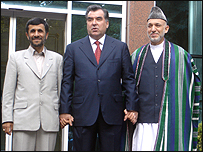 Идеяи таъсиси телевизюни муштарак ду соли кабл, дар дидори руасои чумхури се кишвар пешниход шуда буд.
Table 1. Sound-to-grapheme ambiguity in Perso-Arabic script.
ایده تاسیس تلویزیون مشترک تاجیکستان، ایران، افغانستان دو سال قبل در دیدار روسای جمهوری سه کشور پیشنهاد شده بود.
The idea of the establishment of the common television of Tajikistan, Iran, Afghanistan was proposed two years ago at the meeting of the presidents of the three countries.
Figure 2. Expected output from the system.
Materials and methods	
We developed a proof-of-concept Tajik MT system which relies on lexical and corpus resources from non-Tajik sources. To begin with, an extensive finite-state transducer (FST) is written that converts Tajik text to Perso-Arabic script. The point of such an FST is to overgenerate, since as described above, many segments may represent several potential spellings in the target script. The resulting output can potentially create a large set of phrases, only one of which is orthographically correct. In our production system, the potential combinatorial explosion is controlled using available Iranian Persian resources (lexicon, morphological analyzer) as well as contextual rules that help to disambiguate the output. Where there is still ambiguity between forms even after a lookup, a variety of disambiguation strategies such as statistical language modeling using Iranian Persian corpora are planned for a later stage.
Буш ба меҳмонии Путин меояд
Tajik Input
Language Weaver
MT system
FST output
Table 2. Vowel-to-grapheme ambiguity in Perso-Arabic script, demonstrating the need for contextual rules. The table shows the various forms of the /a/ vowel, with the first example not showing any (due to the fact that the vowels are instantiated as unwritten ‘short’ vowels)..
Bush comes to a party Putin
MT output
Figure 3. Sample processing of a given sentence, showing the overproduction of forms, and the selections made by simple lookup and morphological analysis (selected forms shown in red).
Sourcefiles
Tajiki Sample
Коршиноси рус меафзояд, Маскав ва Пекин хуб дарк мекунанд, ки узвияти комили Эрон дар ин созмон метавонад боиси ихтилофи ҷиддӣ миёни кишварҳои узви доимии Созмони Милали Муттаҳид – Русиву Чин аз як сӯ ва Амрикову Бритониёву Фаронса аз сӯи дигар бигардад. Дигар коршиносон низ мегӯянд, ки агар ҳайати Эрон дар нишасти навбатии сарони Созмони ҳамкориҳои Шонҳой дар шаҳри Душанбе мавзӯъи узвияташ ба созмонро ба миён гузорад, Русияву Чин дар вазъи ногувор қарор хоҳанд гирифт. Онҳо бояд ба ин дархост посухи расмӣ диҳанд.
Mapper FST
Acknowledgments
The research was funded by an Innovation  Grant  provided by the MITRE Corporation.
Context rules
Disambiguated Output
Analyzer/lookup
Farsi Mapping
کارشناس روس می‌افزاید ، مسکو و پکن خوب درک میکنند ، که‌ عضویت کامل ایران در این سازمان می‌تواند باعث اختلاف جدی میان کشورهای عضو دایمی سازمان ملل متحد روسیه و چین از یک سو و امریکا ‌و بریتانیا ‌و فرانسه‌ از سوی دیگر بگردد . دیگر کارشناسان نیز میگویند ، که‌ اگر هیات ایران در نشست نوبتی سران سازمان همکاریهای شانگهای در شهر دوشنبه‌ موضوع عضویتش به‌ سازمانرا به‌ میان گذارد ، روسیه و چین در وضع ناگوار قرار خواهند گرفت . آنها باید به‌ این درخواست پاسخ رسمی دهند .
For further information
Please contact either dparvaz@mitre.org or karine@mitre.org for further details.  More information on this and related projects can be obtained at www.mitre.org/work/tech_papers/tech_papers_08, where a PDF version of this poster (as well as the full paper) are available.
MT system
Targetfiles
English Translation
Russian expert adds, Moscow and Beijing well understood, that full membership in this organization can cause serious discrepancy between the countries permanent members of the United Nations Russia and China on one hand and the US and British and French on the other hand. Other experts also say that if Iran's delegation in intermittent meeting of the Shanghai Cooperation Organization in the City Monday as its membership to sazmanra [سازمانرا], Russia and China in unpleasant situation. They must answer to this official.
Table 3. Separate vs. attached morphology in Tajik and Farsi. Examples are provided for the verbal auxiliary, plural marker and direct object marker, with corresponding transliterations of the Farsi script.
Figure 1. Block-flow  schematic of the system design for the stopgap MT as envisioned at the beginning of the research. Other language pairs may require  different or additional elements in the process. Grayed-out boxes represent future developments.
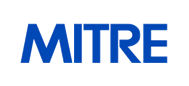 Figure 4. Output of a sample paragraph